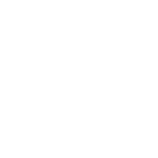 Company Name
Company tagline
About the company
Lorem Ipsum
typesetting, remaining essentially unchanged. It was popularised in the 1960s with the release of Letraset sheets containing Lorem Ipsum passages, and more recently with desktop publishing software like Aldus PageMaker including
Address:                            Phone:                             Email:                           Website:
Main product 
or service
is simply dummy text of the printing and typesetting industry. Lorem Ipsum has been the industry's standard dummy text ever since the 1500s, when an unknown printer
Address:                            Phone:                             Email:                           Website:
Services of the company
Lorem Ipsum
Lorem Ipsum
Lorem Ipsum
is simply dummy text of the printing and typesetting industry. Lorem Ipsum has been the industry's standard dummy text ever since the 1500s, when an unknown
is simply dummy text of the printing and typesetting industry. Lorem Ipsum has been the industry's standard dummy text ever since the 1500s, when an unknown
Lorem Ipsum
Lorem Ipsum
is simply dummy text of the printing and typesetting industry. Lorem Ipsum has been the industry's standard dummy text ever since the 1500s, when an unknown
is simply dummy text of the printing and typesetting industry. Lorem Ipsum has been the industry's standard dummy text ever since the 1500s, when an unknown
“The only way to do great work is to love what you do.”
STEVE JOBS
Address:                            Phone:                             Email:                           Website:
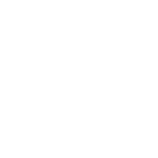 Thank you!
Address:                            Phone:                             Email:                           Website: